РОБОТ-ПАСТУХ 
ИЗ КОНСТРУКТОРА 
LEGO MINDSTORMS EV3
Авторы: Черкасов Иван Александрович, Якутов Владимир Антонович
 
Научный руководитель: Коваленко Евгения Владимировна, педагог робототехники
ЦТТ «Клуб «Мехатроника»                                                                                                 2023
Известные 
роботы, 
используемые в качестве 
пастухов
Робот-пастух Shrimp 
Сиднейский университет
Робот SwagBot
Робот-собака Spot Boston Dynamics
Центр полевой робототехники, Австралия
Новая Зеландия
ЦТТ «Клуб «Мехатроника»                                                                                                                                                                                                2023
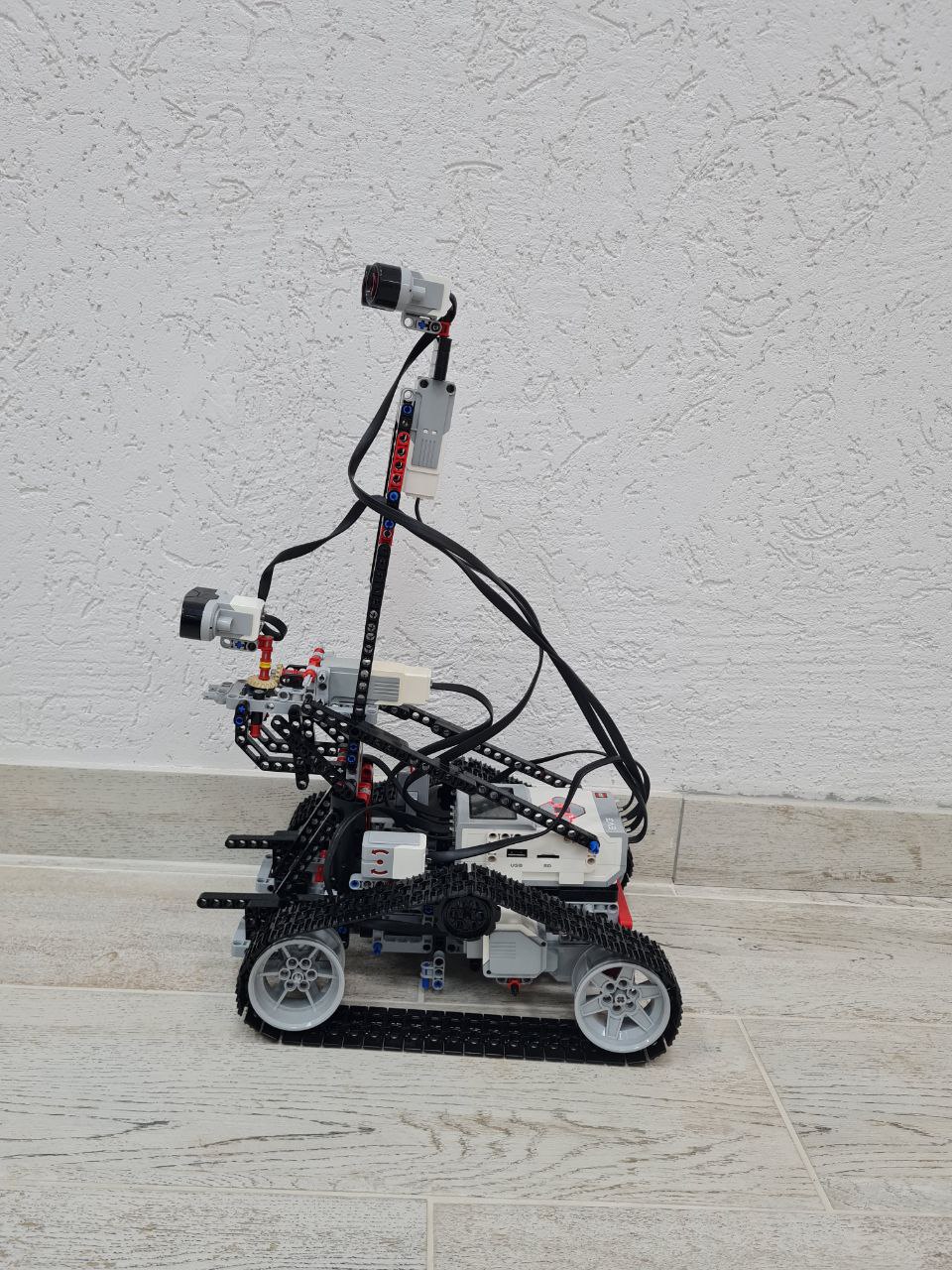 Наша работа направлена на создание устройства с конкретной областью применения – закрытые вольеры с капитальным забором для выпаса небольшого стада. Наш робот, по сути, отчасти является заменой собаки-пастуха. Основные параметры будущего робота мы определили как: автономность, высокая взаимозаменяемость деталей, низкое электропотребление, простая программа управления, возможность широкого использования разными людьми.
Работа является экспериментальным образцом.
ЦТТ «Клуб «Мехатроника»                                                                                                                                                                                                2023
Основные требования к модели
По техническому заданию робот должен:
Передвигаться при помощи двигателей на гусеничном ходу, используя сборные гусеницы и большой клиренс для высокой проходимости по бездорожью. В последствии, нами было изготовлено две модификации робота: на гусеничном и на колесном ходу.
1
2
Работать в двух режимах управления: автономном и ручном. Для этого мы предусмотрели инфракрасный датчик в режиме дистанционного управления по маяку.
Подавать звуковой сигнал и гнать (пугать) с его помощью животных. Отличать животного от забора, останавливаться в 30 сантиметрах от забора и менять направление движения.
3
4
Поворачивать датчики и видеокамеру при изменении направления движения.
ЦТТ «Клуб «Мехатроника»                                                                                                                                                                                                2023
Конструкция ходовой части
Робот может использоваться в 2х модификациях: на гусеничном или на колесном ходу.
Процесс сборки
Особенности проектирования конструктива, которые были учтены при сборке
Безопасность
Робот не может навредить животному, т.к. имеет небольшую мощность, полностью изолированные двигатели и механизмы. В случае попадания посторонних предметов робот останавливается.
Программа управления устройством
Устройство управляется двумя программами и способно работать как в ручном, так и в автономном режиме
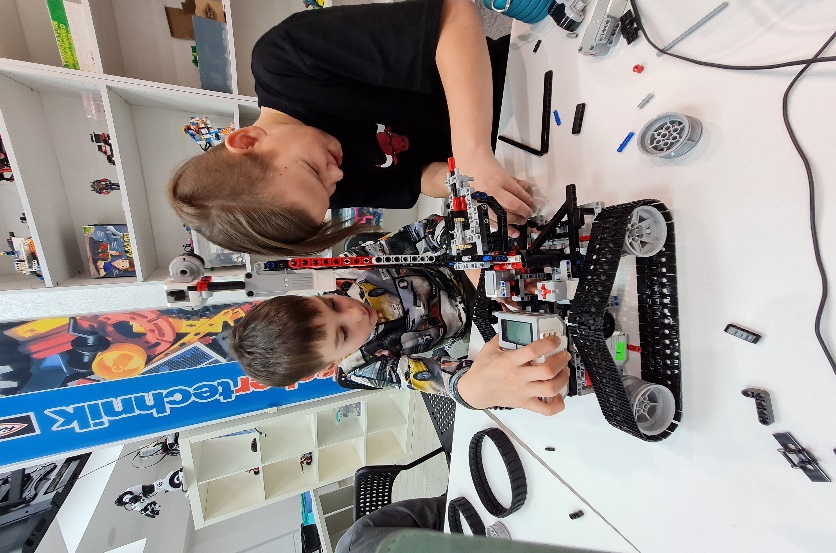 ЦТТ «Клуб «Мехатроника»                                                                                                                                                                                                2023
Чтобы отличать животное от забора и корректировать движение робота в вольере мы использовали ультразвуковой датчик
Мы поставили два двигателя на передний привод и усилили подвеску. Дополнительно использовали гусеницы сборной конструкции
Для того, чтобы животные пугались робота и бежали от него мы использовали музыкальную портативную колонку с записанным лаем собаки
Изначально был собран конструктив с двумя большими сервомоторами, один из которых должен был располагаться впереди, другой сзади устройства и каждый работал автономно.
Робот-пастух. Сборка
Компоненты электроники
Инфракрасный 
датчик
Контроллер LEGO EV3 Mindstorms
Большой сервомотор
Средний мотор
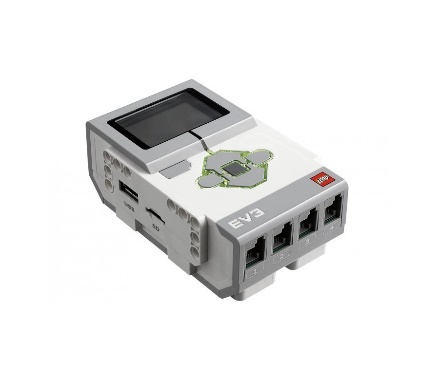 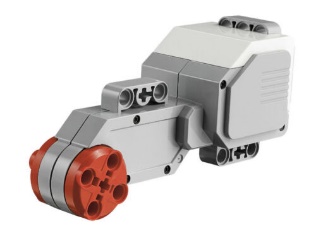 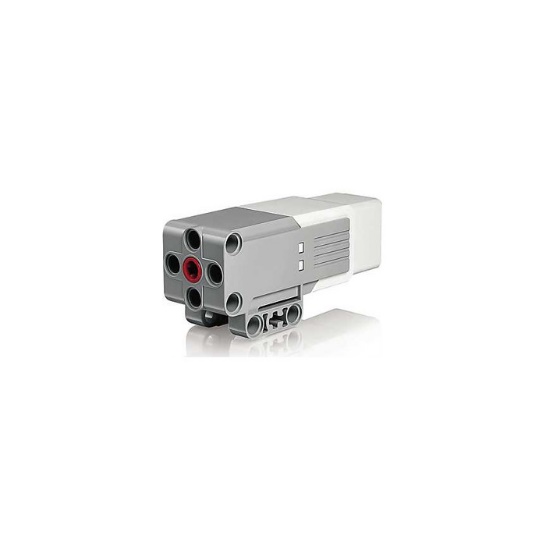 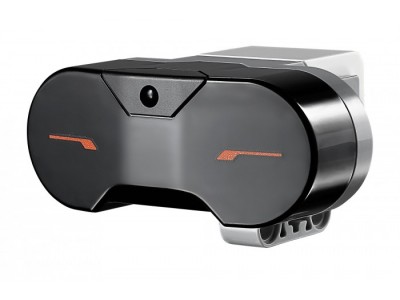 Испытание надежности движения робота и определение точки разворота
Высота робота (положение ультразвукового датчика)  должна определяться по соотношению: высота забора > высота робота > высота животного
Высота животных в выпасе не должна попадать в диапазон работы ультразвукового датчика, чтобы робот не путал забор вольера и животных в нем.


Роли животного выполняет коробка, двигающаяся в ручную. Робот определяет место положения забора (торцевая стенка стола)
ЦТТ «Клуб «Мехатроника»                                                                                                                                                                                                2023
Программирование устройства
У робота две рабочие программы: ручное управление и автономное движение.
Программа для управления роботом в автономном режиме выглядит так:
02
01
04
03
01
02
Каждый разворот смещает двигатели на 15 градусов  к точке выезда относительно первоначальной траектории
03
04
Робот выполняет движение 
подобное падению кленового листа
При помощи ультразвукового датчика определяется забор, робот поворачивает на право и движется прямо до расстояния 30 см до забора справа. Потом разворачивает ультразвуковой датчик на 180 градусов и движется в обратном направлении
Первоначальное положение включается  звуковой сигнал
Запускаются большие сервомоторы А и В, робот движется прямо до определения места ограждения вольера
Программа управления роботом в ручном управлении использует инфракрасный маяк и выглядит примерно так:
Устройства управления роботом:
Смартфон
Планшет
Ноутбук
ЦТТ «Клуб «Мехатроника»                                                                                                                                                                                                2023
Робот-пастух
Демонстрационное видео
ЦТТ «Клуб «Мехатроника»                                                                                                                                                                                                                                                          2023
Заключение:
Мы попытались разработать устройство для помощи человеку при выпасе небольших домашних 
животных в огороженных вольерах, используя базовые знания по робототехнике. Но в процессе 
разработки мы пришли к выводу, что наше устройство может применяться не только в 
промышленных, но и в научных целях – для наблюдения за животными в дикой природе.
Основные преимущества устройства:
Низкое электропотребление; 
Две конструктивных модификации: колесный и гусеничный ход;
Два режима управления: автономный и ручной; 
Небольшая стоимость, взаимозаменяемость деталей устройства;
Высокая степень безопасности -  устройство не может навредить животному, т.к. не способно раздавить или поранить его;
Простая программа обслуживания робота, не требующая специальных навыков в программировании;
Дальнейшим развитием проекта является применение компьютерного зрения в автономном режиме работы.
ЦТТ «Клуб «Мехатроника»                                                                                                                                                                                                2023
Благодарим за внимание!
ЦТТ «Клуб «Мехатроника»                                                                                                                                                                                                2022